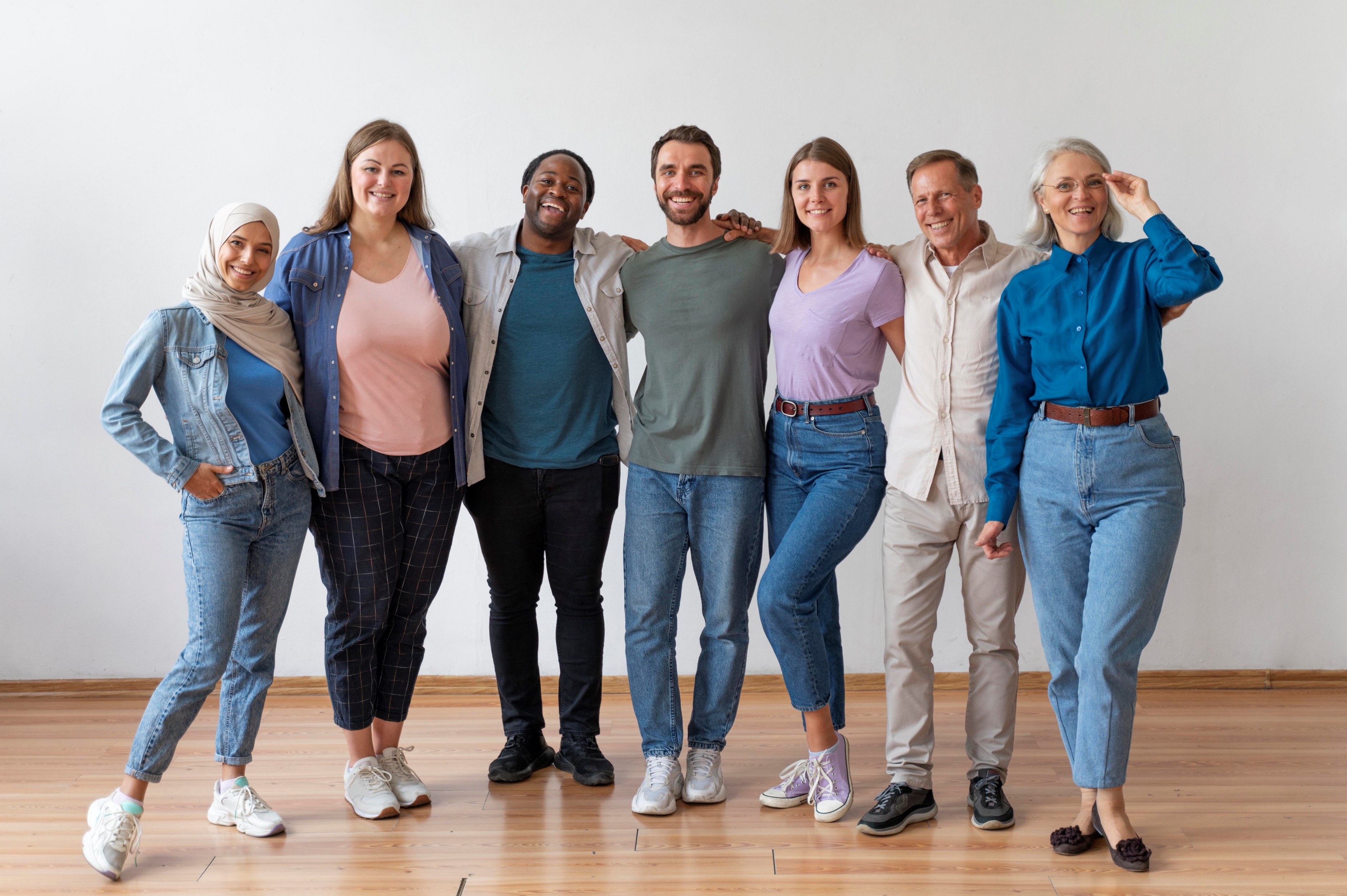 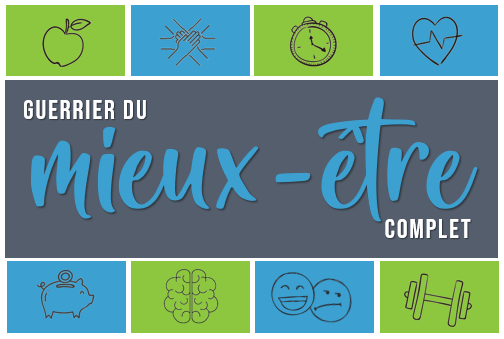 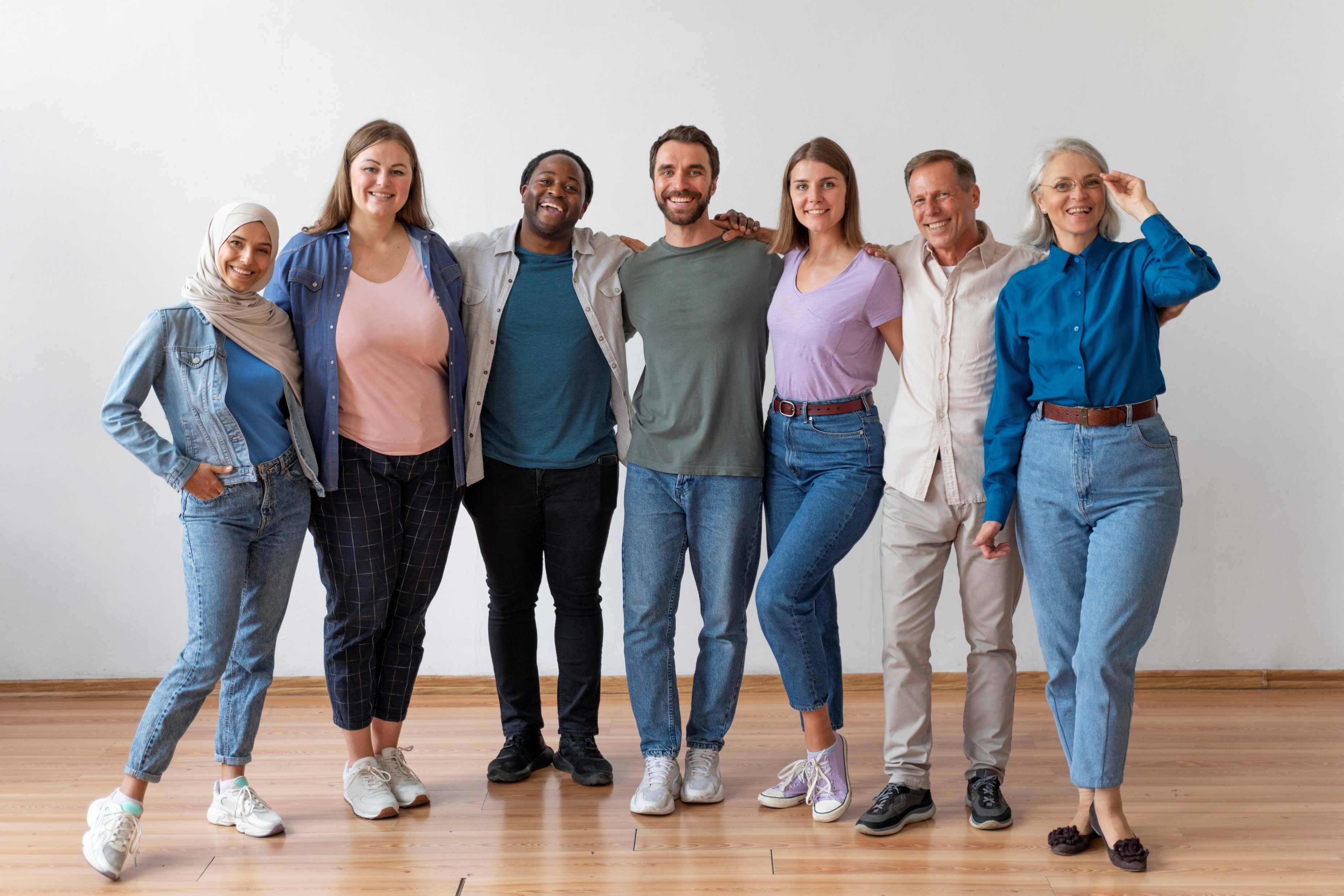 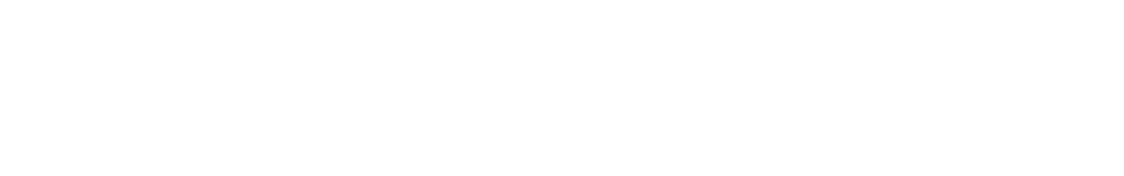 Joignez-vous à nous pour un défi de 14 jours qui mettra l’accent sur des habitudes simples et saines comme bien manger, être actif(ve), gérer votre stress, établir des liens sociaux et plus encore !
Vous POUVEZ tout faire et devenir un(e) Guerrier(ère) 
du mieux-être complet(ète) !
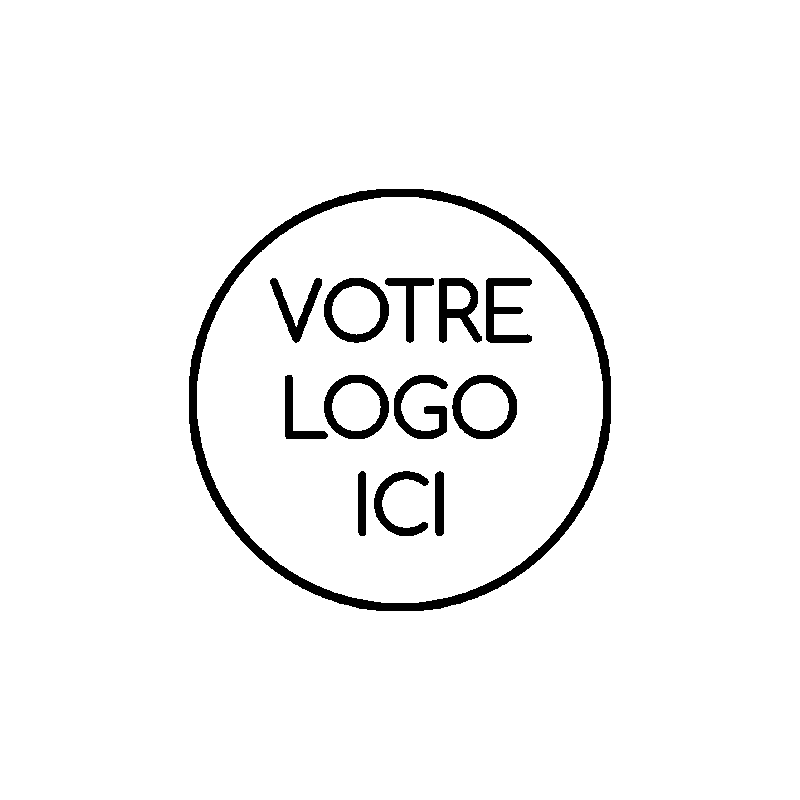 Le défi débute le :